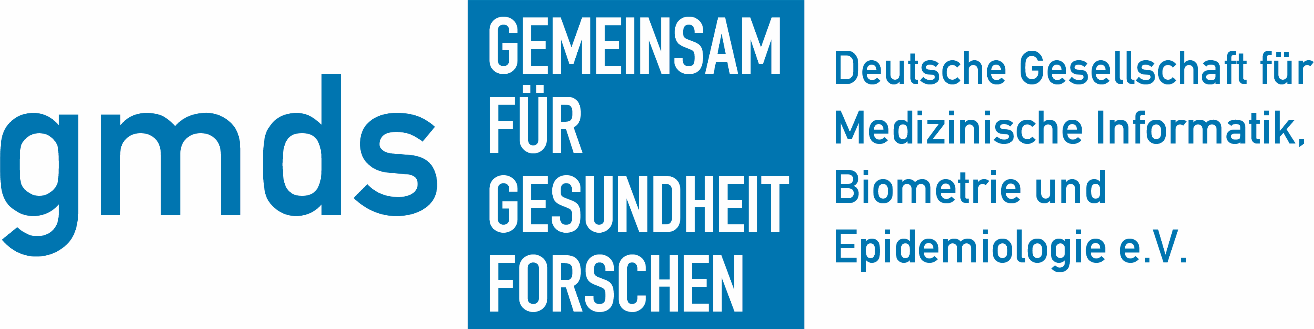 AG Consumer Health Informatics (CHI)
Consumer Health Informatics (CHI)
Das Feld der CHI beschäftigt sich mit Informationstechnologien, die es Individuen ermöglichen, die eigene Gesundheit zu gestalten. 

Die AG fokussiert ihre Forschungen dabei auf das Individuum als primärem Nutzer, der seine Gesundheit verstehen, bewerten, verändern und gemeinsam mit seinem Arzt oder Therapeuten Entscheidungen zu seiner Gesundheit treffen möchte. 

Ziel ist es, die Gesundheit zu erhalten, Krankheiten zu behandeln und die Lebensqualität zu erhöhen.
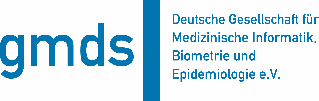 Zentrale Themen der AG CHI
Die Perspektiven von Bürgern und ihrem sozialen Umfeld sowie von Ärzten/Gesundheitsfachkräften auf CHI 

Szenarien für die Nutzung von Gesundheitsdaten, die über heute bekannte Anwendungen und Kontexte hinaus gehen

Einflussfaktoren, die bei der Gestaltung und beim Einsatz von CHI Anwendungen berücksichtigt werden müssen 

Konsequenzen der gewonnenen Daten und eingesetzten Technologien auf das Arzt-Patienten-Verhältnis
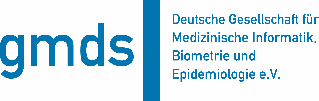 Ausgewählte Fragestellungen
Welche Wirkung haben CHI-Technologien auf den Alltag von Bürgern und das Gesundheitssystem? 

Welchen Nutzen stiften CHI-Technologien für die Gesundheitsversorgung?

Welches Potenzial haben CHI-Technologien, Versorgungsleistungen effizienter in Anspruch zu nehmen?
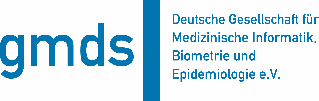 Wie kann ich mich engagieren?
Die AG ist offen für Mitglieder aus verschiedenen Bereichen und freut sich über eine interdisziplinäre Zusammensetzung. Besuchen Sie uns doch gerne auf einem unserer Online-Kanäle oder schreiben Sie uns eine Mail. 

Website: www.gmds.de
Twitter: @gmdsCHIE-Mail: ag.chi@gmds.de
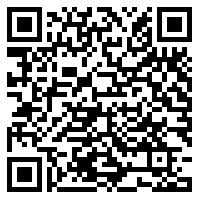 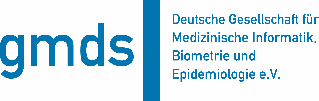